MPPT Background Research
Abhi Kamboj
Problem with Solar Output:
Solar Panels don’t output the maximum power automatically
Power depends on load impedance, weather, sunlight, irradiation, etc.
Solar panels perform better in cold weather (provide more energy)
And worse in warm weather
Voltage and current output of solar panels rarely match the battery specifications, so lots of power can get wasted!
[Speaker Notes: https://www.solar-electric.com/learning-center/batteries-and-charging/mppt-solar-charge-controllers.html]
Maximum Power Point Tracking
An algorithm that solar charge controllers use to extract the maximum amount of power from a solar panel
Varies the impedance to find the current and voltage for when the maximum power is being outputted to the battery
Uses DC to DC converter to make the panel output match the best current and voltage
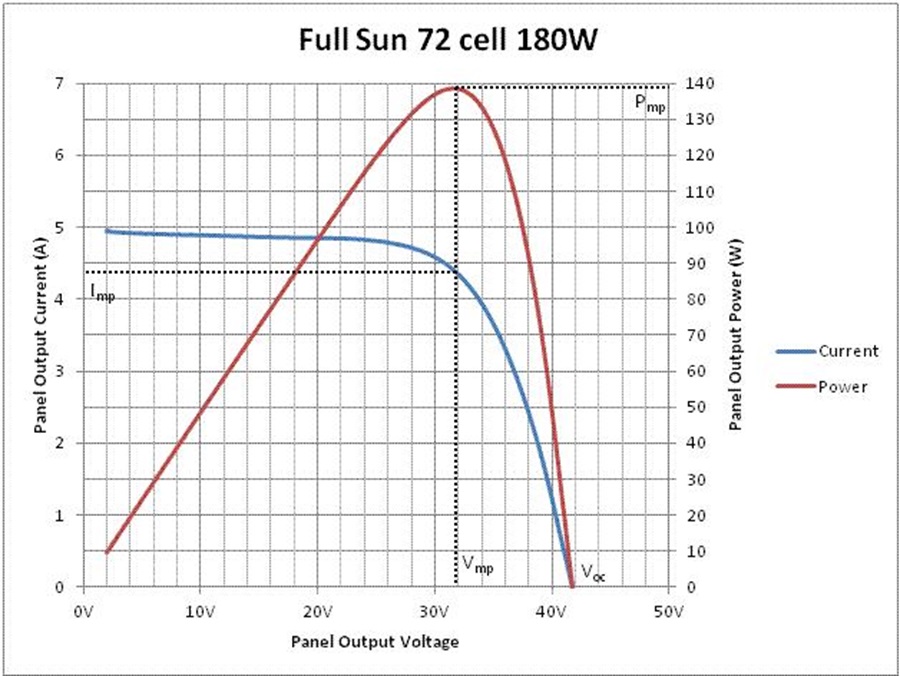 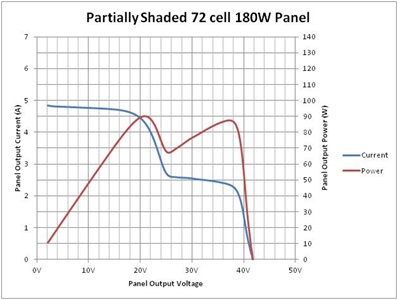 [Speaker Notes: https://www.solar-electric.com/learning-center/batteries-and-charging/mppt-solar-charge-controllers.html]
MPPT Charge Controller Example:
130 Watt solar panel, 17.6V 7.4A
Connected to a 12 V battery 12*7.4=88.8 W power
Lost 41.2 W of power!
MPPT would increase the current and decrease the voltage to get more power into battery
MPPT might convert solar panel output down to 12V * 10.6A ~129 W, which is a much better output
MPPTs especially helps with varying climate and low battery charge.
[Speaker Notes: https://www.solar-electric.com/learning-center/batteries-and-charging/mppt-solar-charge-controllers.html]
MPPT Techniques:
Perturb and Observe
Adjust voltages and observe max power output

Incremental Conductance (I/V is conductance)
P=VI,  and I is a function of V, so dP/dV=VdI/dV+I (product rule)
Max power when dP/dV=0, so -VdI/dV=I, or dI/dV = -I/V
So measure  changes in current and voltage and when IΔ / VΔ is equal to I/V, you are at max power

Current Sweep
Adjust current and obtain IV characteristic, then determine max power
[Speaker Notes: https://en.wikipedia.org/wiki/Maximum_power_point_tracking]
MPPT Techniques cont.
Constant Voltage
Occasionally measure open circuit voltage (VOC) and keep output voltage (V) at some ratio of that voltage (like V/VOC =.76). This is ratio obtained empirically

Temperature
Maximum power point is mostly dependent on temperature, so measure temperature and use an empirically determined equation like the following to determine max power.
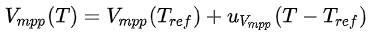 [Speaker Notes: https://en.wikipedia.org/wiki/Maximum_power_point_tracking]